Party Bag Busters
Did you know?
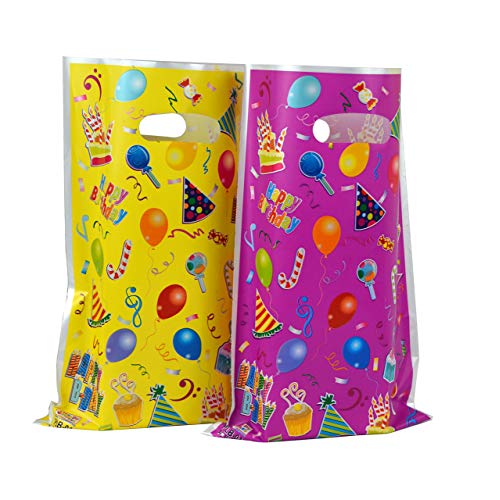 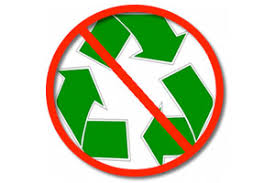 Plastic party bags are single use plastics

We can not recycle them 

They do not biodegrade like paper, cloth or wood

We use them for a few minutes but they stay in our environment for centuries
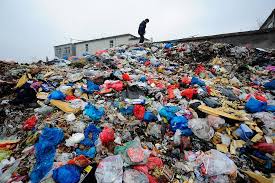 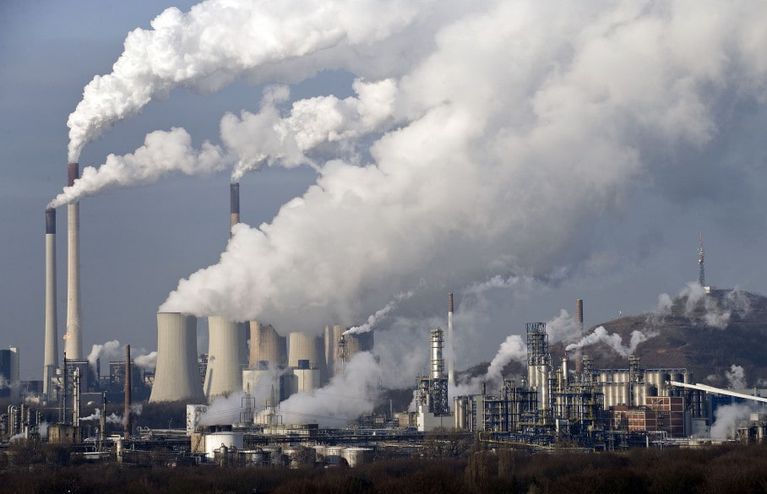 What are party bags made from?
Party bags are made from fossil fuels like petroleum and gas

Petroleum and gas are non renewable. If we don’t stop using fossil fuels, we will be forced to stop as we will run out and cannot make anymore

 Removing fossil fuels from the Earth is damaging to the environment

It pollutes the air and our water
Party Bag Statistics
Survey Results
Less than 15% of households reuse party bags

96% are soft plastic

Only one third of children knew that soft plastic party bags cannot be recycled

Over 80% of parents think they are a waste of money
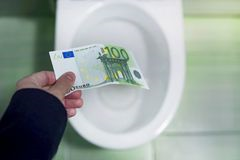 Party Bag Favours
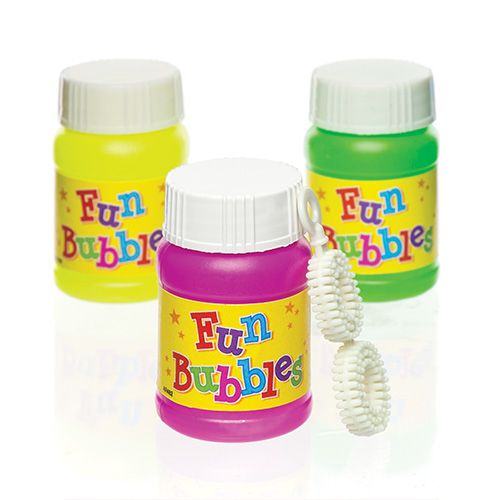 Plastic Toys

More Energy and Pollution

Less than 20% children played with favours for more than a week.

70% of party bag favours went into rubbish bin after one week
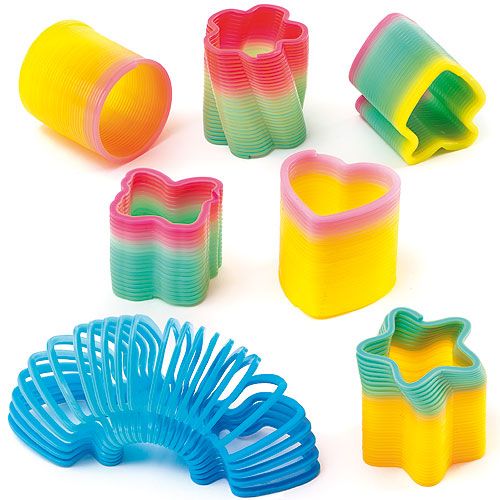 What you can do….